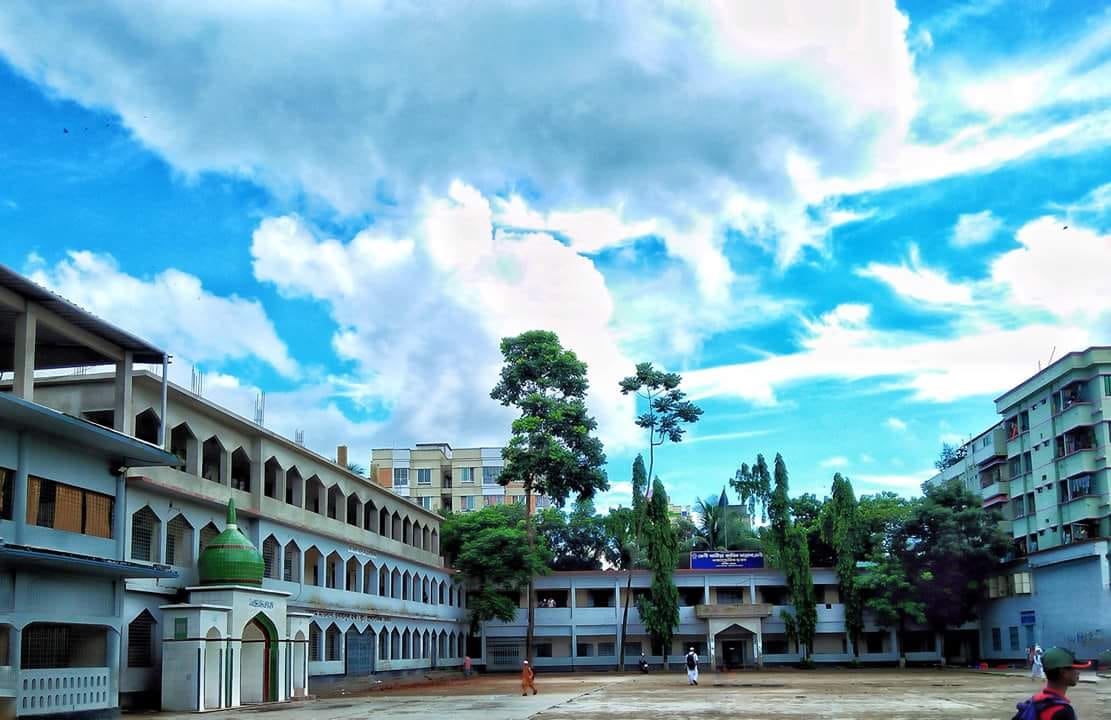 স্বাগতম
পরিচিতি
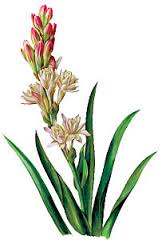 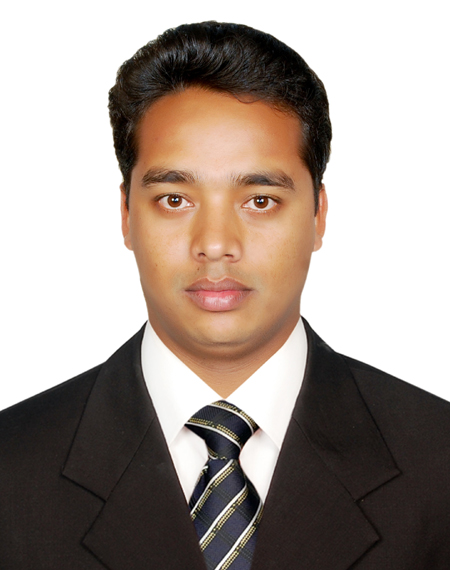 পাঠ পরিচিতি 
অষ্টম শ্রেণি 
বিষয়ঃ গণিত 
অধ্যায়ঃ অষ্টম
সময়ঃ ৪৫ মিনিট
তারিখঃ ০৮/১১/১৯
জিয়াউল হক ভূঁঞা
সহকারী শিক্ষক -গণিত 
ফেনী আলীয়া কামিল মাদ্রাসা
01830123185
তোমরা কিসের ছবি দেখছ
সামান্তরিক
যে চতুর্ভুজের বিপরীত বাহু গুলো পরস্পর সমান ও সমান্তরাল, তা সামান্তরিক ।
সামান্তরিক এর সংজ্ঞা বল
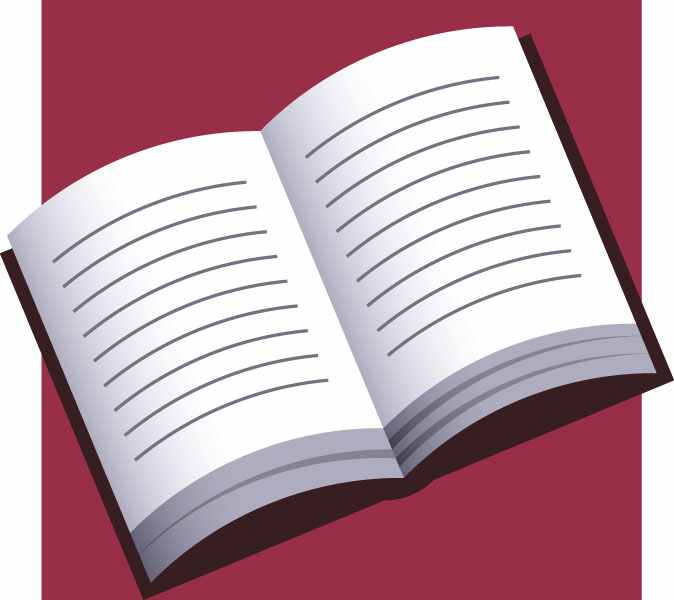 আজকের পাঠ
সামান্তরিক
পাঠ শেষে শিক্ষার্থীরা------
১।  সামান্তরিক এর ধর্মাবলি যাচাই                      
     করতে পারবে ।
২।  সামান্তরিক এর ধর্মাবলির  যুক্তিমূলক                              
     প্রমান করতে পারবে ।
উপপাদ্য ০১- সামান্তরিকের ( চতুর্ভূজের) চারটি কোণের সমষ্টি চার সমকোন ।
D
C
বিশেষ নির্বচন  :
মনে করি,  ABCD একটি সামান্তরিক।
B
A
অঙ্কন : A ও C যোগ করি । AC কর্নটি সামান্তরিকটিকে ∆ABC ও ∆ADC দুইটি ত্রিভুজে বিভক্ত করেছে ।
D
C
B
A
D
C
B
A
D
C
B
A
জোড়ায় কাজ
সময়ঃ ৭ মিনিট
ঊপপাদ্য -৩ 
সামান্তরিকের কর্ণদ্বয় পরস্পরকে সমদ্বিখন্ডিত করে ।
মূল্যায়ন
সময়ঃ ৩ মিনিট
চতুর্ভূজের চারটি কোণের সমষ্টি কত সমকোন ?
সামান্তরিকের চারটি কোণের সমষ্টি কত সমকোন ?
বাড়ীর কাজ
D
C
O
B
A
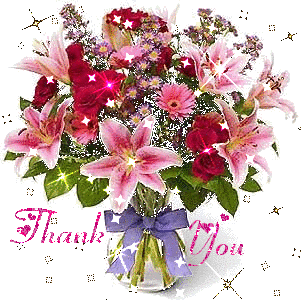